Patient Engagement: How it can help immigrant women navigate their healthcare inCanada.
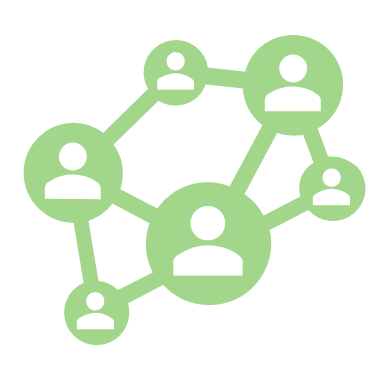 Farzana Ali
October 06, 2023
Land recognition
As we gather here today, I acknowledge we are on the traditional territories of the people of the Treaty 7 region in Southern Alberta. The City of Calgary is also home to the Métis Nation of Alberta, Region 3.
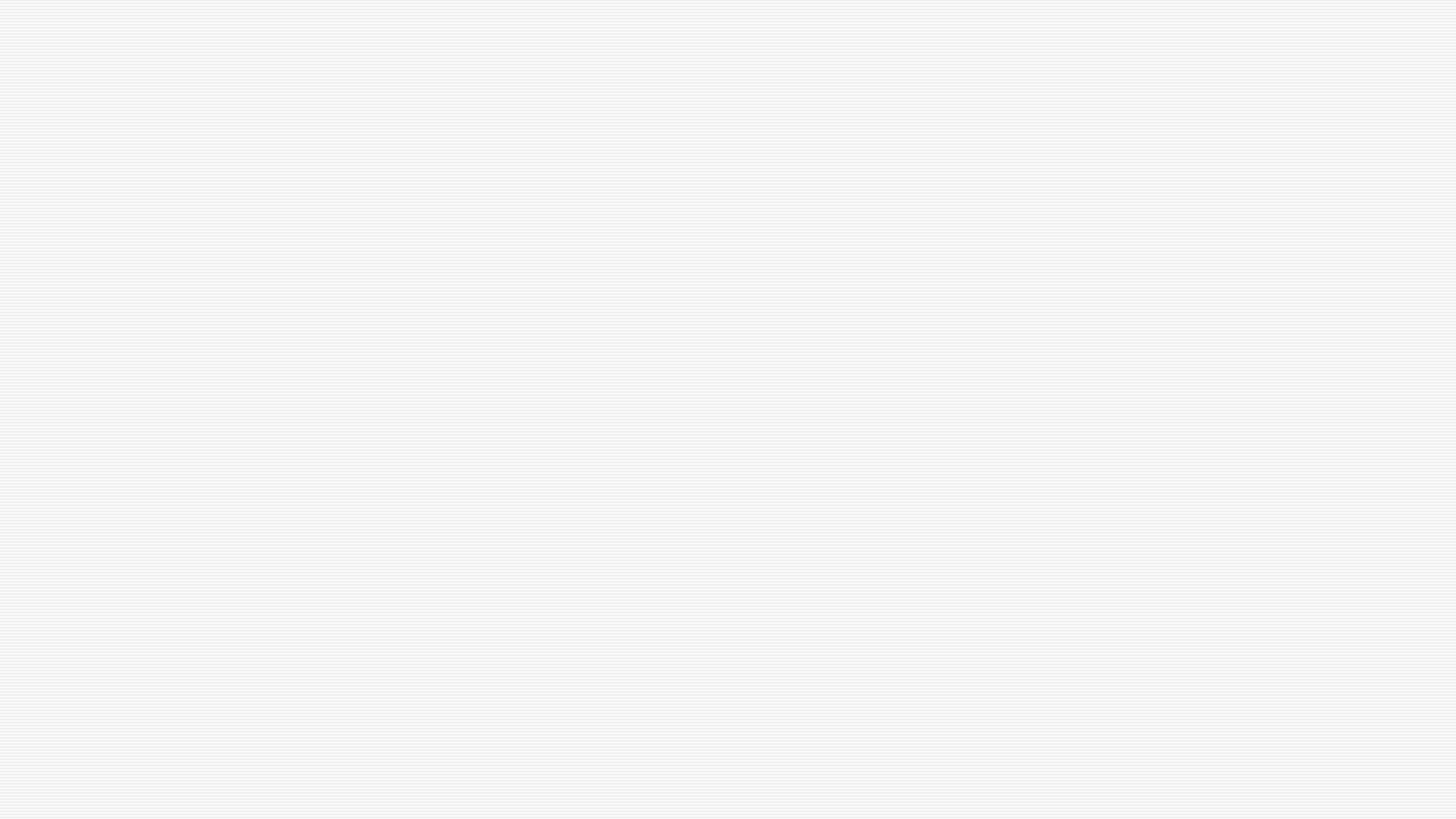 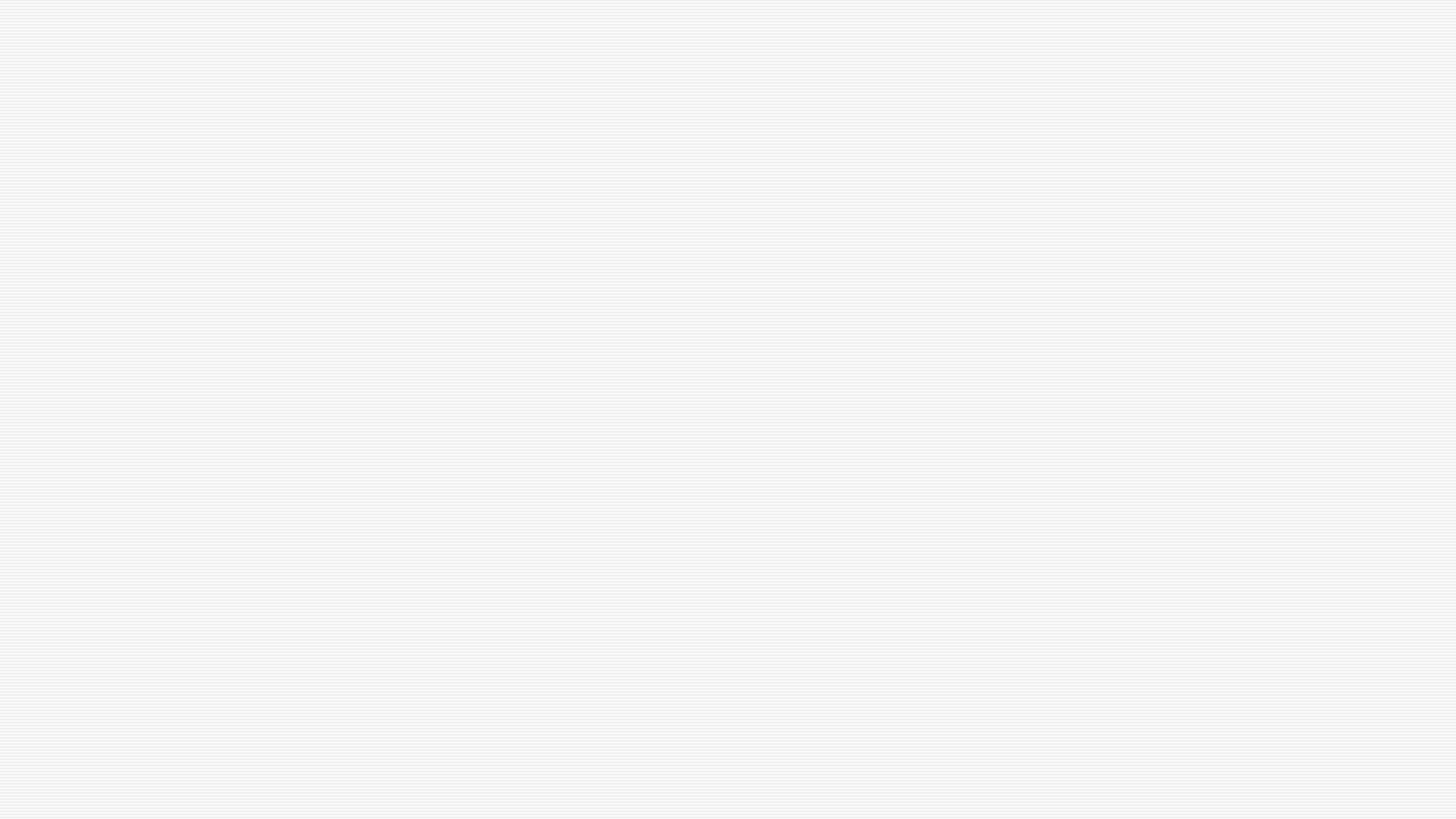 Overview
z
Patient engagement
What?
Why?
How?

Patient engagement for Immigrant women
What?
Why?
How?
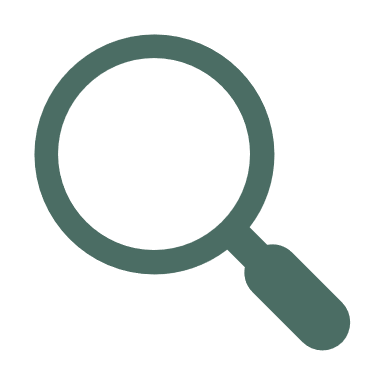 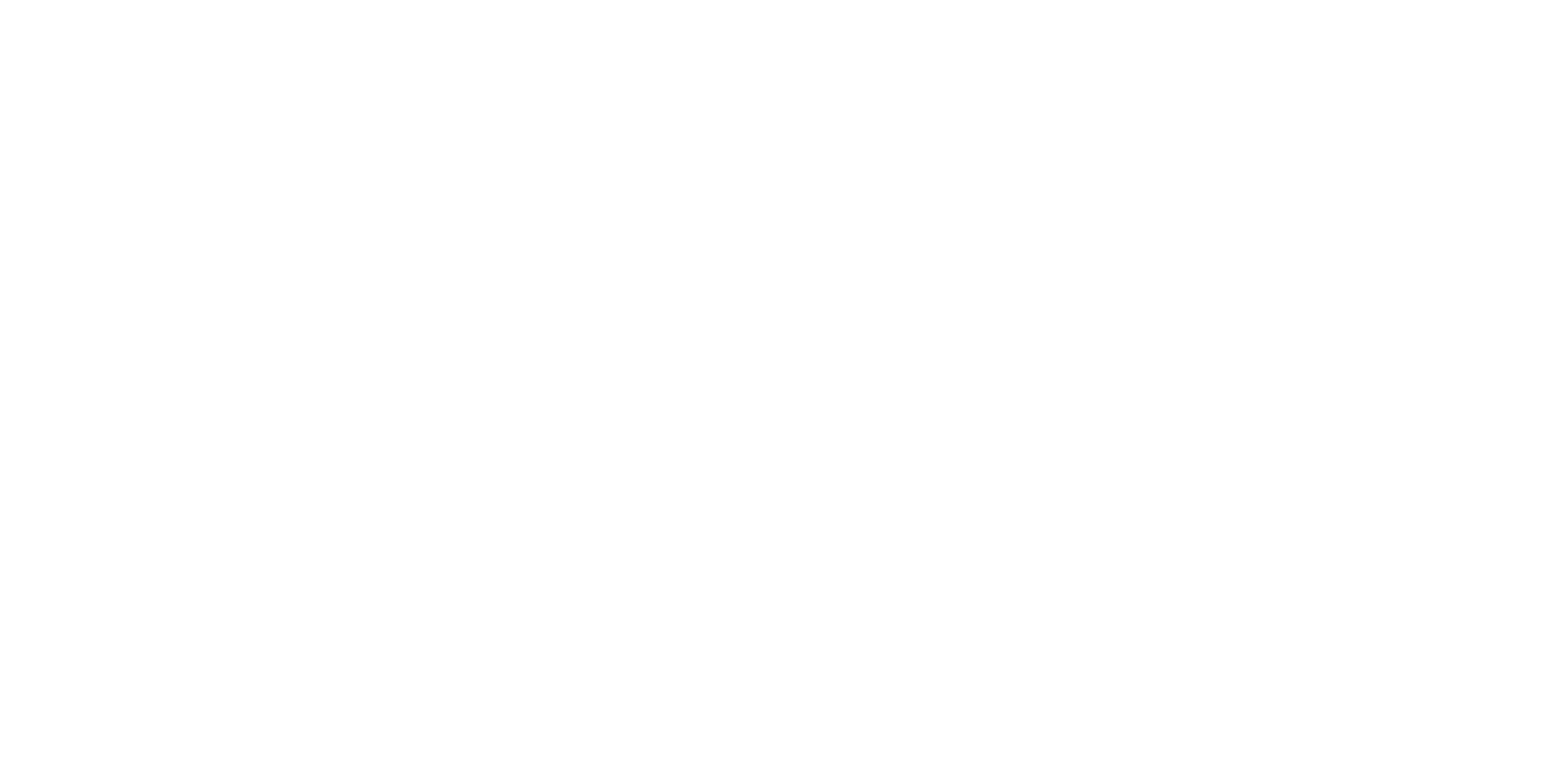 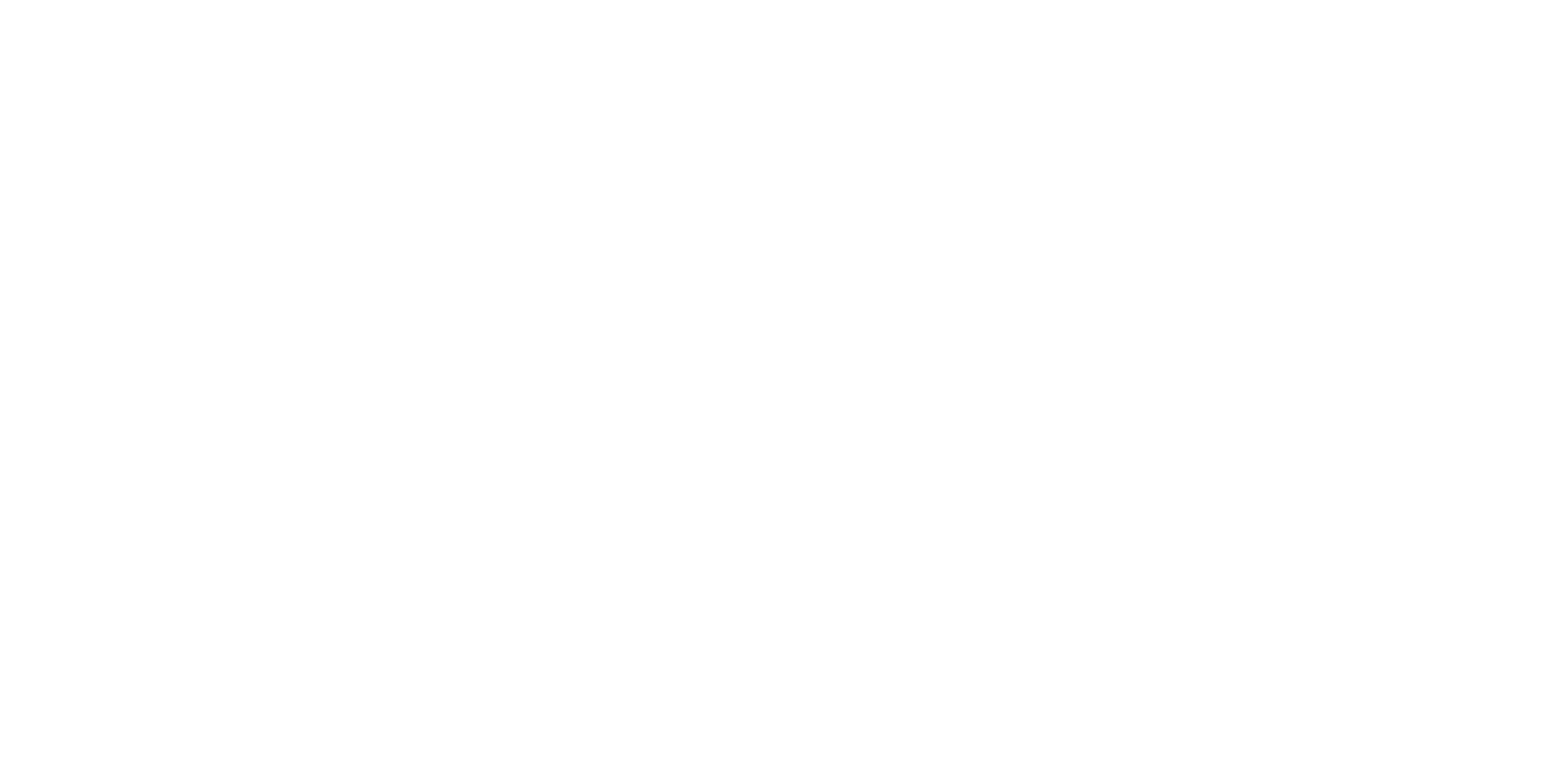 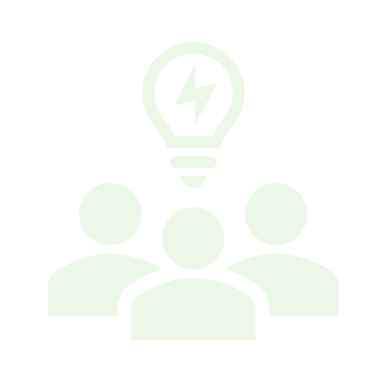 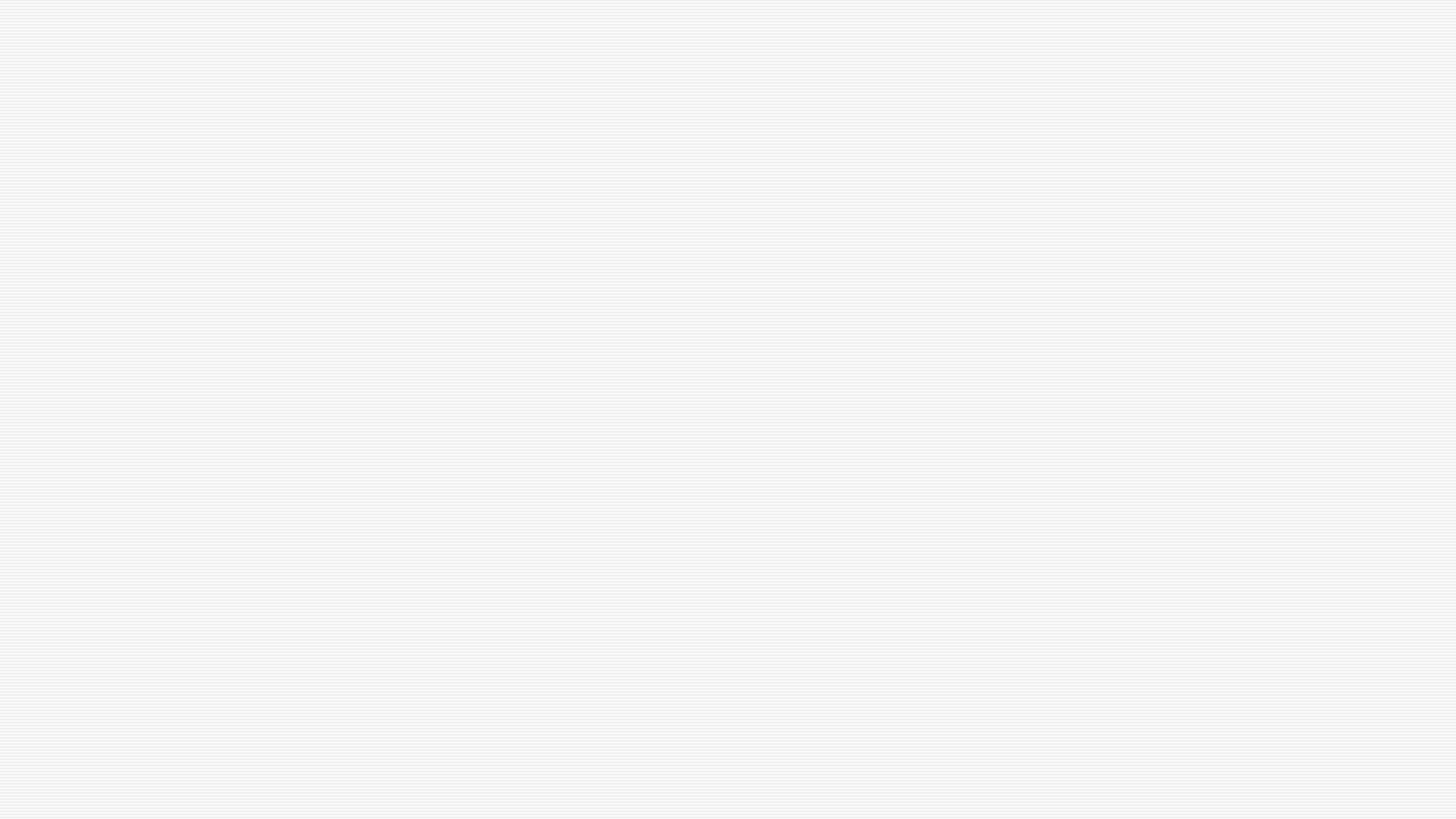 Research Team
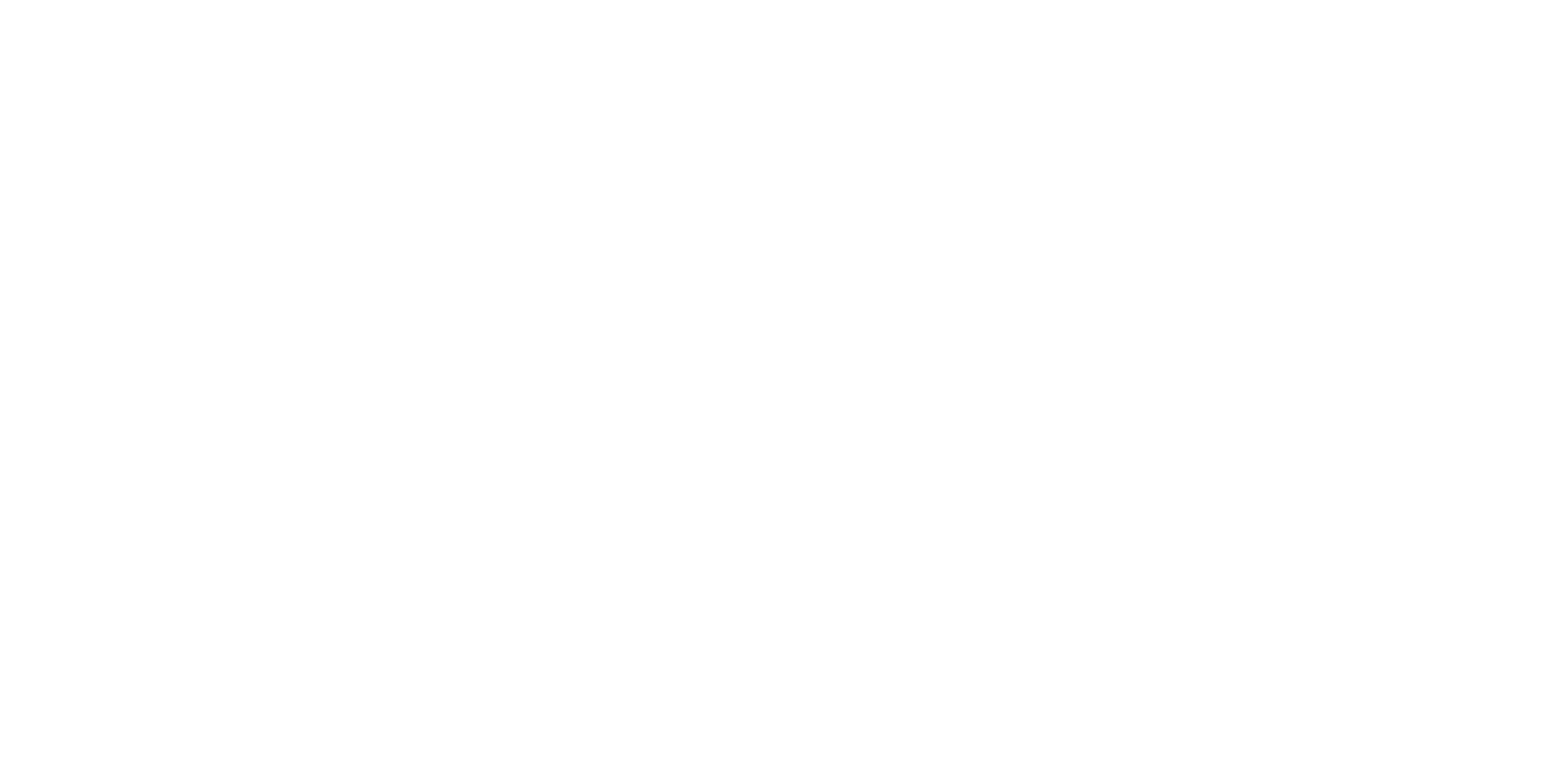 Farzana Ali		Anne Leis		
Jebunnessa Chapola		Ayla Raazi		Mahli Brindamour
		Tina Abellera		Sarah Tut
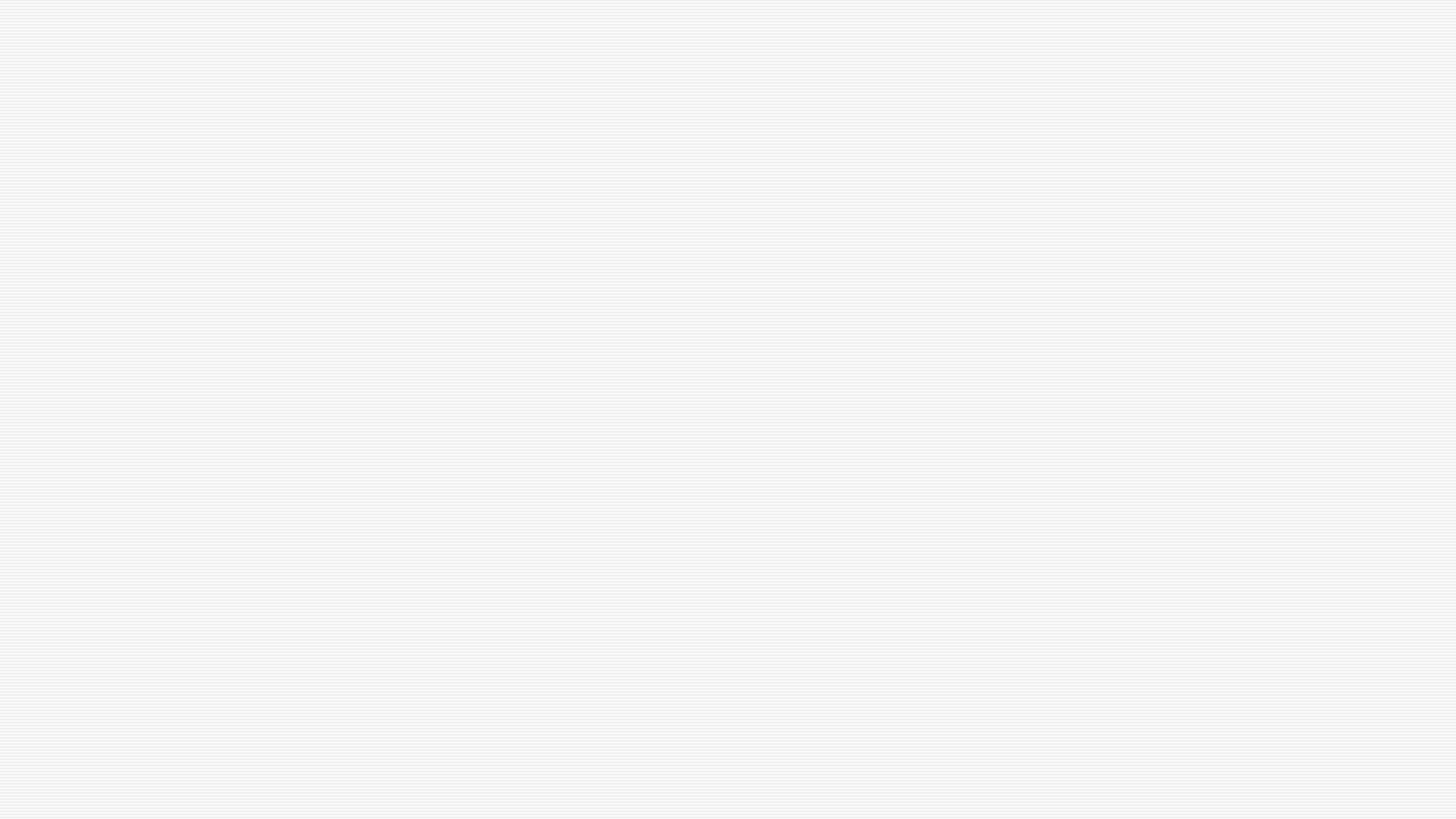 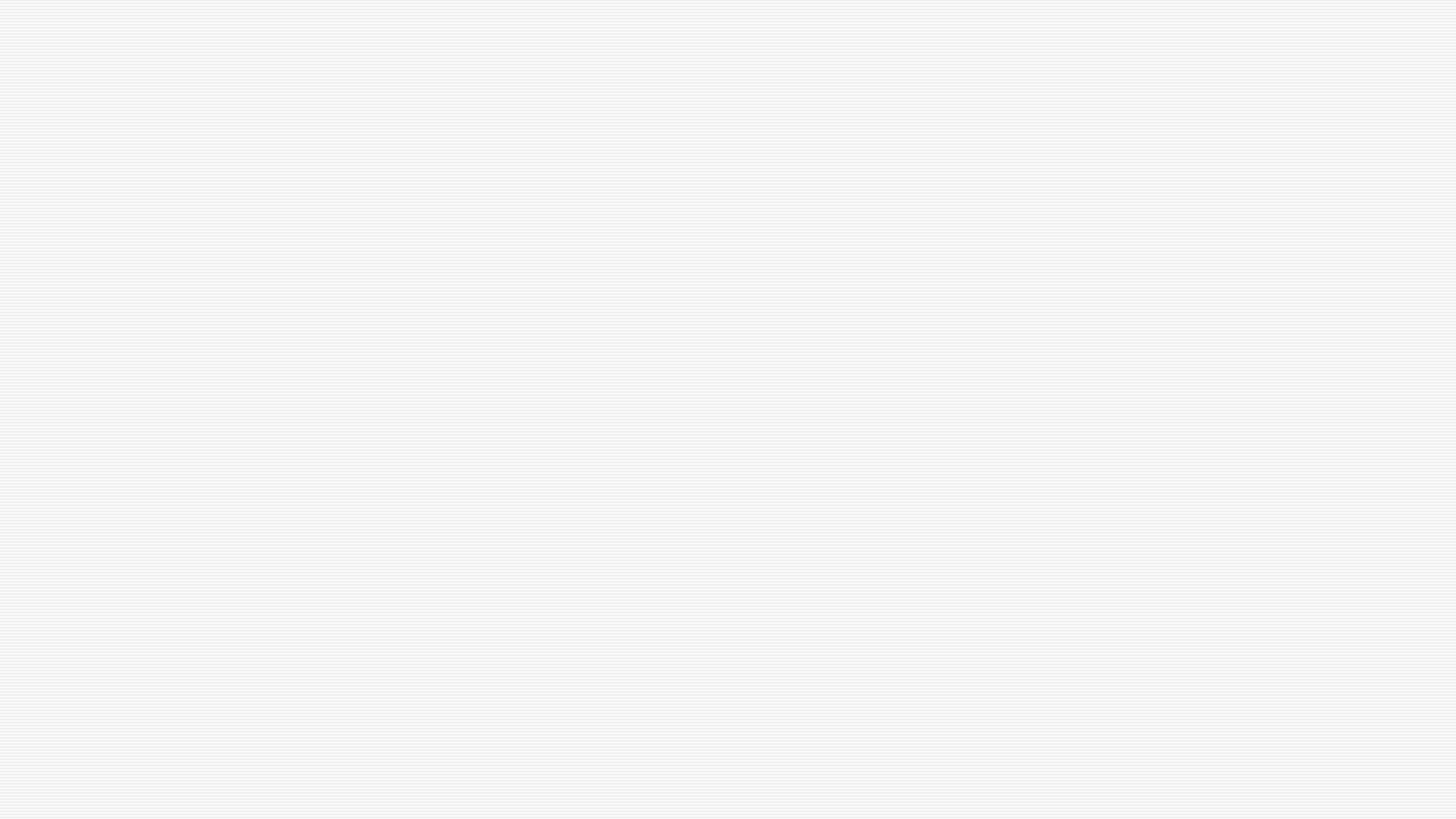 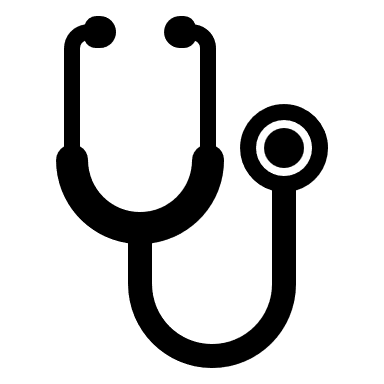 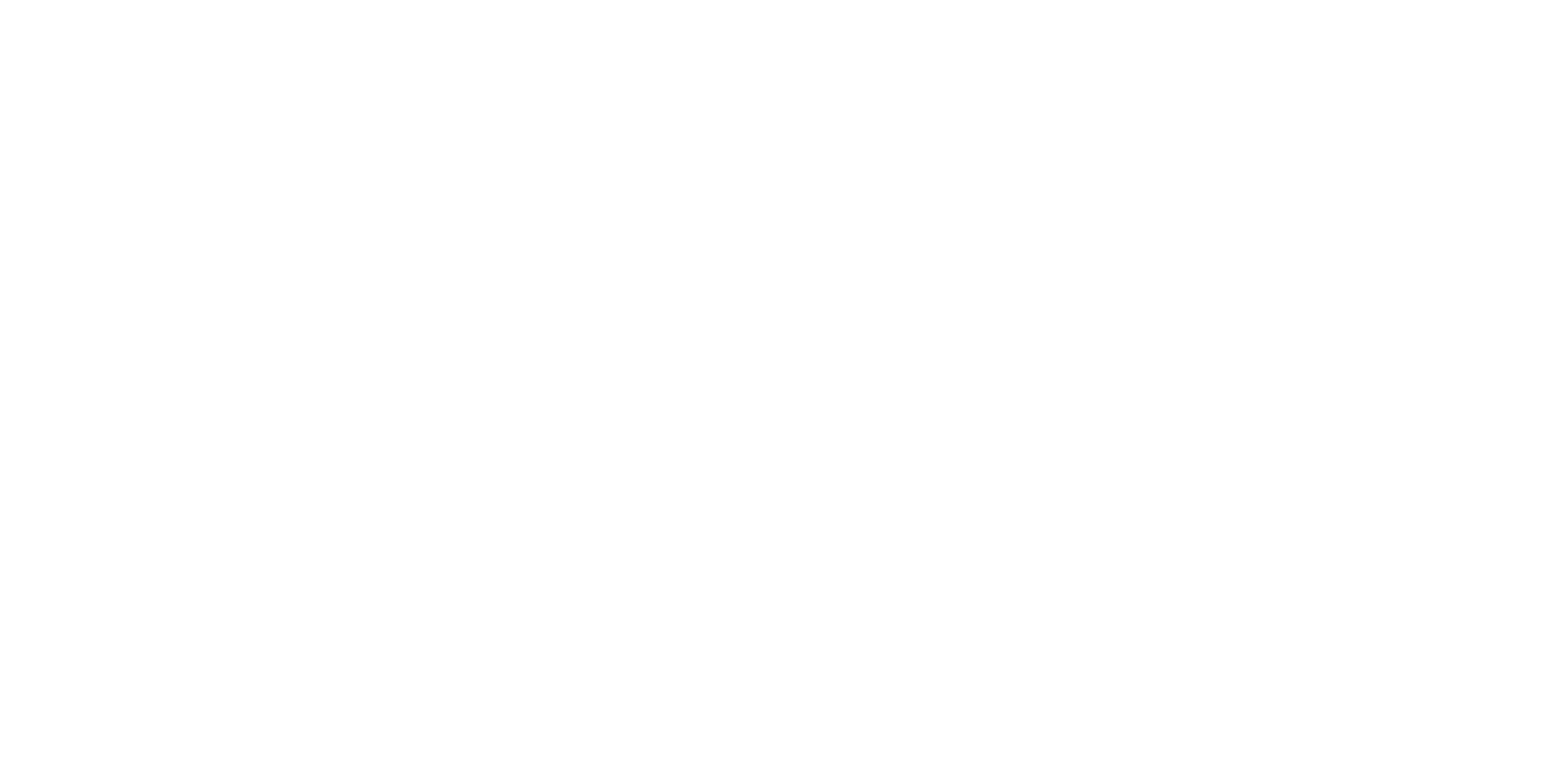 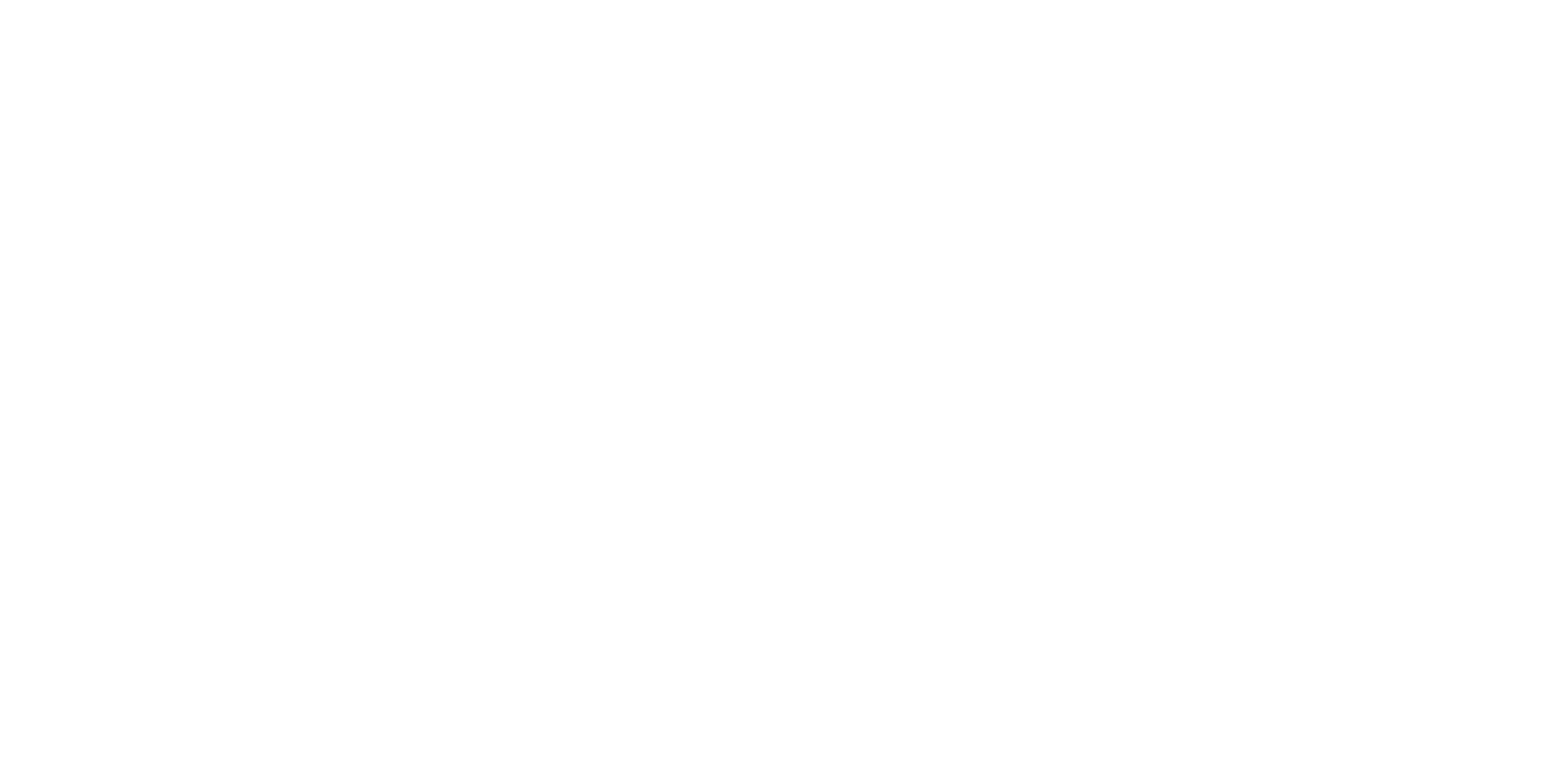 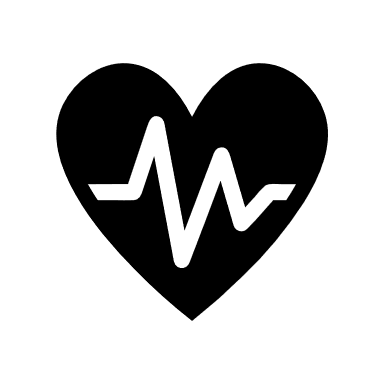 z
Patient Engagement
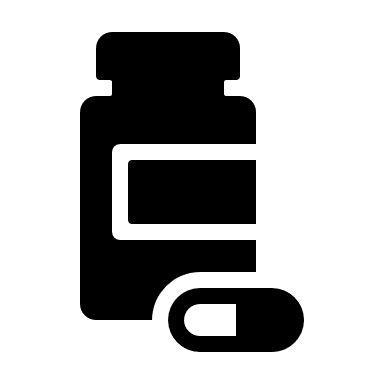 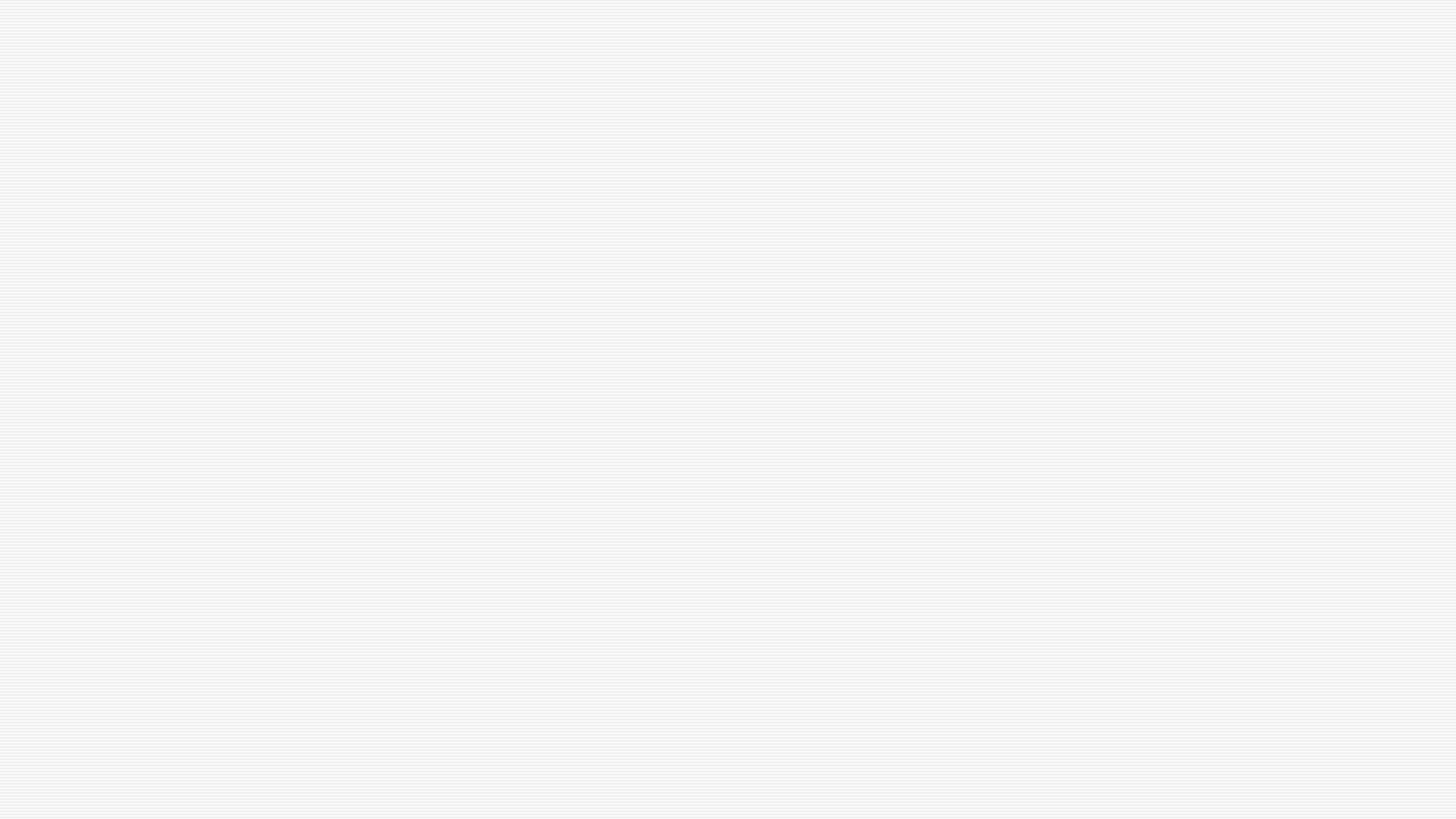 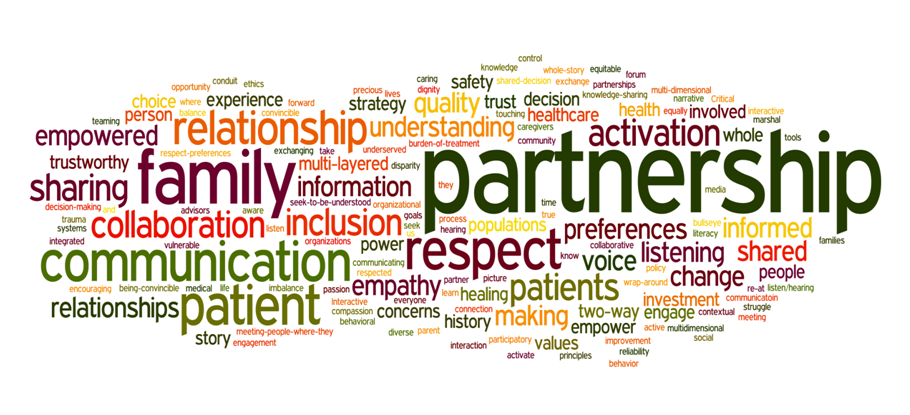 Source: Dahlborg Healthcare Leadership Group
“An approach to involve patients, families, and/or patient partners in:  

Their own healthcare 
The design, delivery, evaluation of health services 
A way that fits their circumstances.”
- Engaging Patients in Patient Safety: A Canadian Guide, 2018
Continuum of patient engagement
Factors influencing patient engagement
Fig: Spectrum of patient and stakeholder engagement in research. Adapted from IAP2’s (International Association for Public Participation) Public Participation Spectrum and Carman et. al.’s Multidimensional Framework For Patient And Family Engagement.
Continuum of patient engagement
Domain of Engagement
Scenario 1:

An oncologist meets with the parents of a child who is a cancer patient and discuss treatment options including risks and benefits associated with each option. In the end, it’s the patient’s parents who decides whether and which procedure will be used.
Source: The Strategy for Patient-Oriented Research (SPOR) modules
[Speaker Notes: Individual and empower]
Continuum of patient engagement
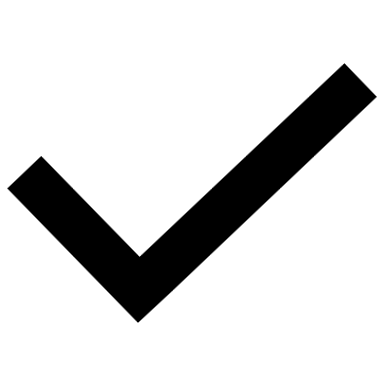 Domain of Engagement
Scenario 2:

A Gastroenterologist who also does clinical research for a pharmaceutical companies meets with a patient to reveal the results of some recent diagnostic testing and to advise the patient that she needs surgery.
Source: The Strategy for Patient-Oriented Research (SPOR) modules
[Speaker Notes: Individual and Inform]
Continuum of patient engagement
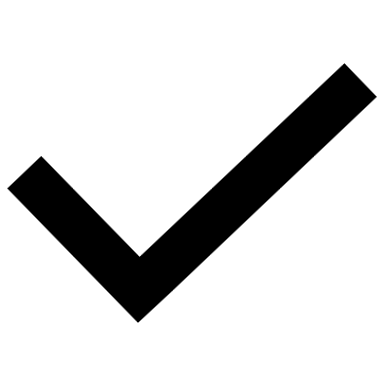 Domain of Engagement
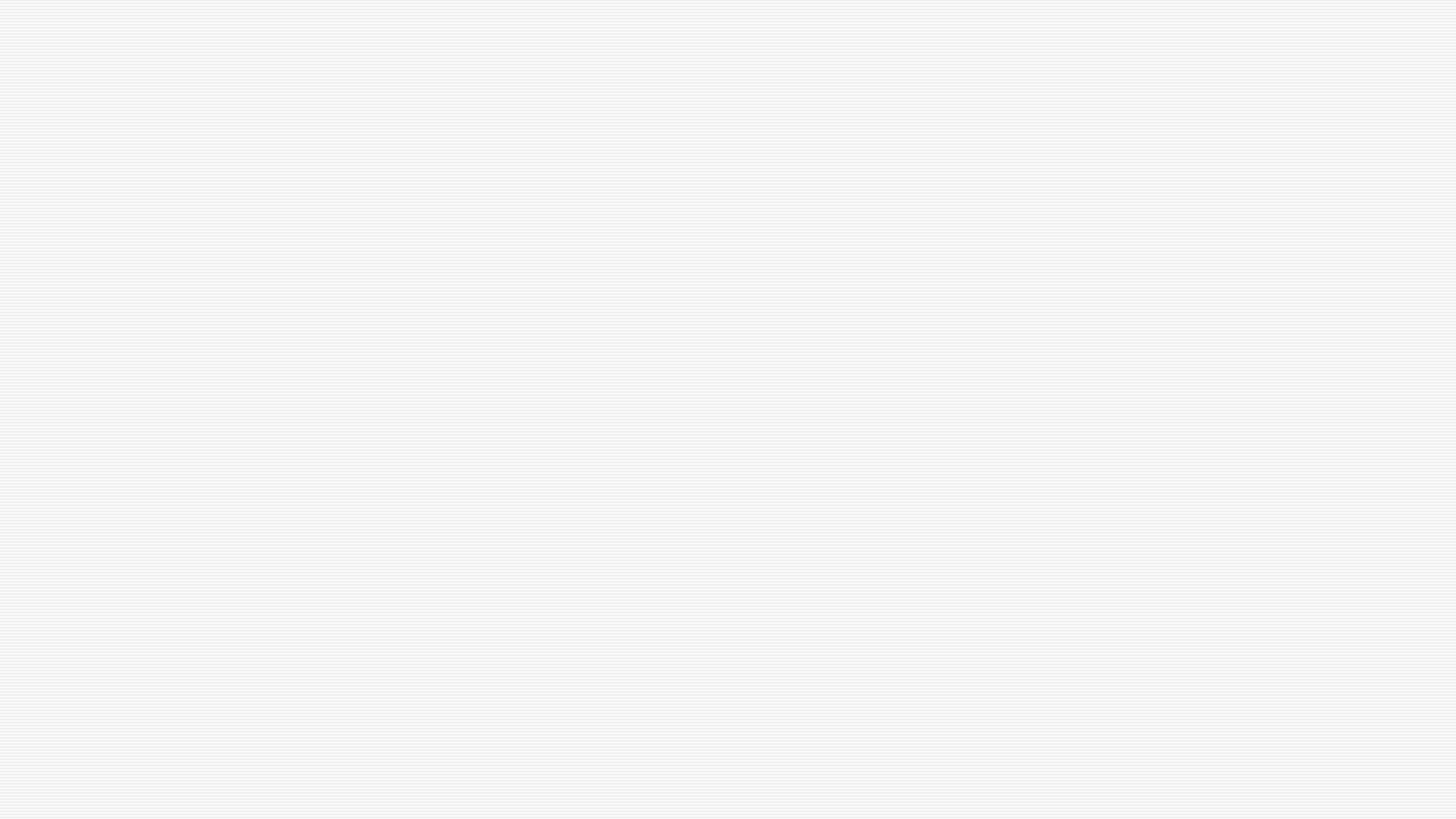 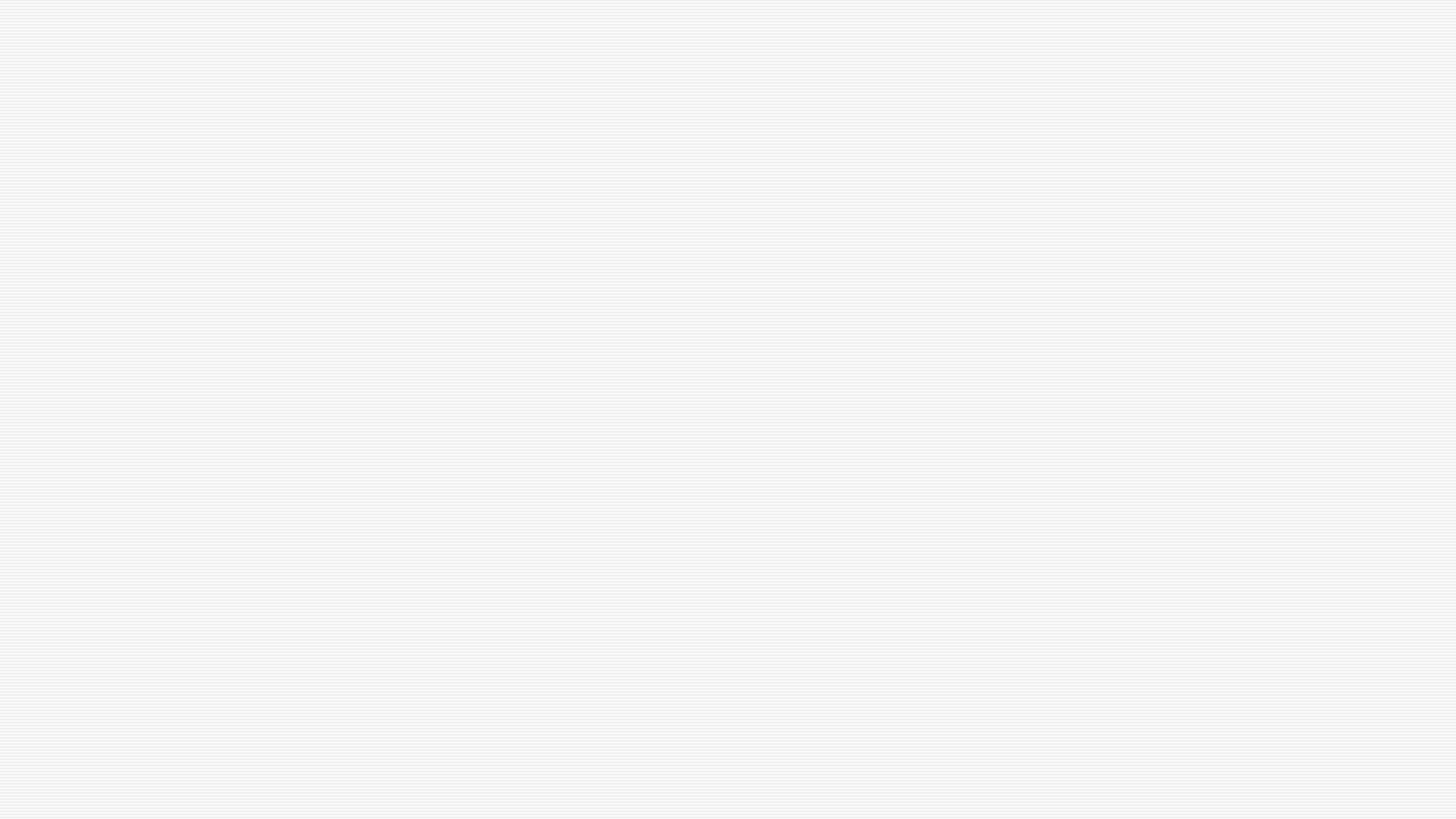 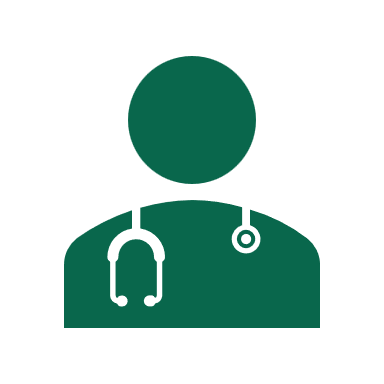 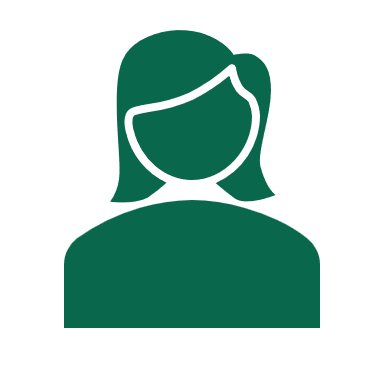 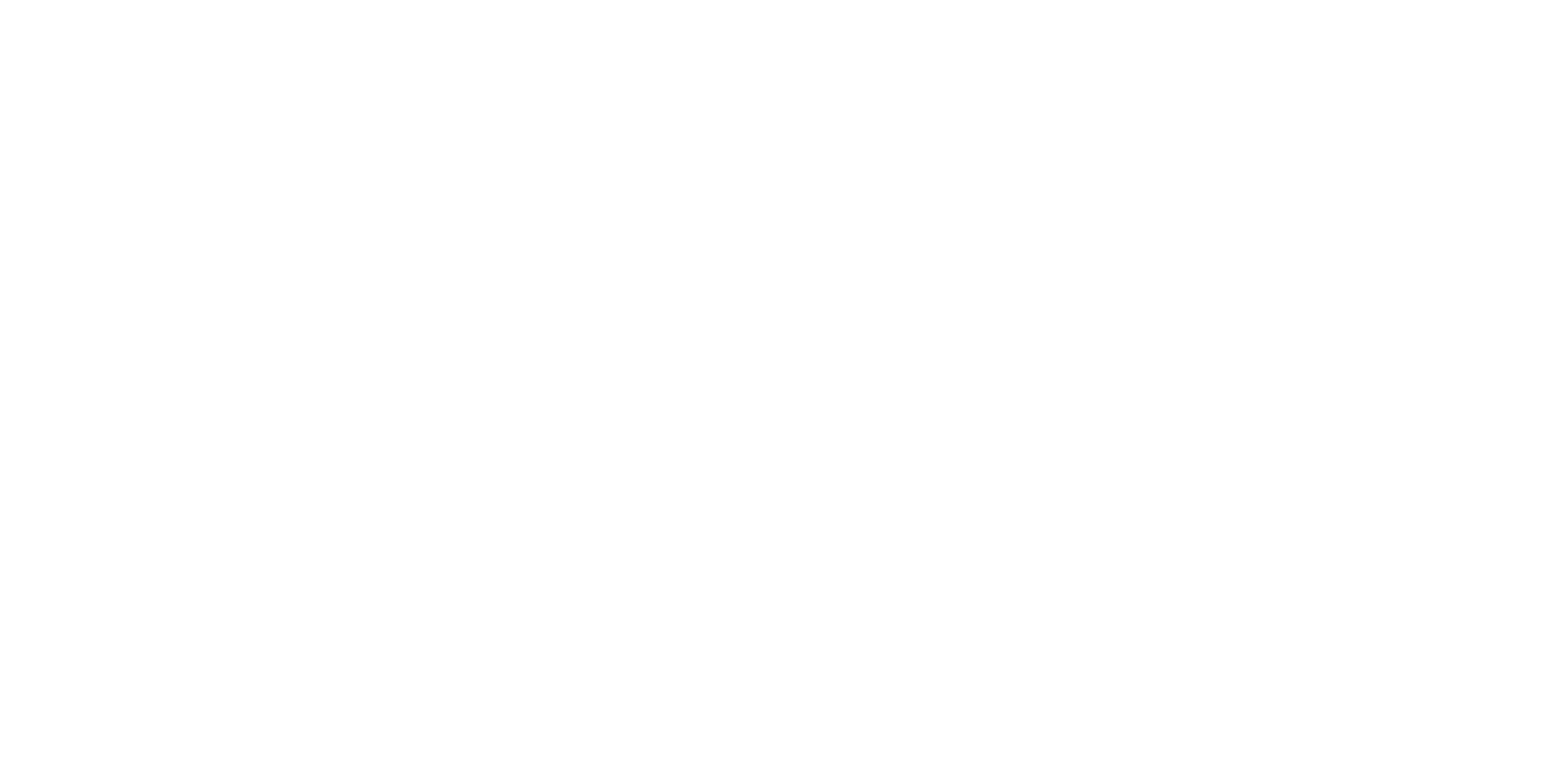 Patient engagement 
for 
Immigrant women
z
”Immigrant women" are any women who migrated from a different country of origin to Canada and staying here with any status except refugee status.  

Any first generation immigrant women or International female student/worker with study permit, work permit, permanent residency and/or citizenship.
N=25
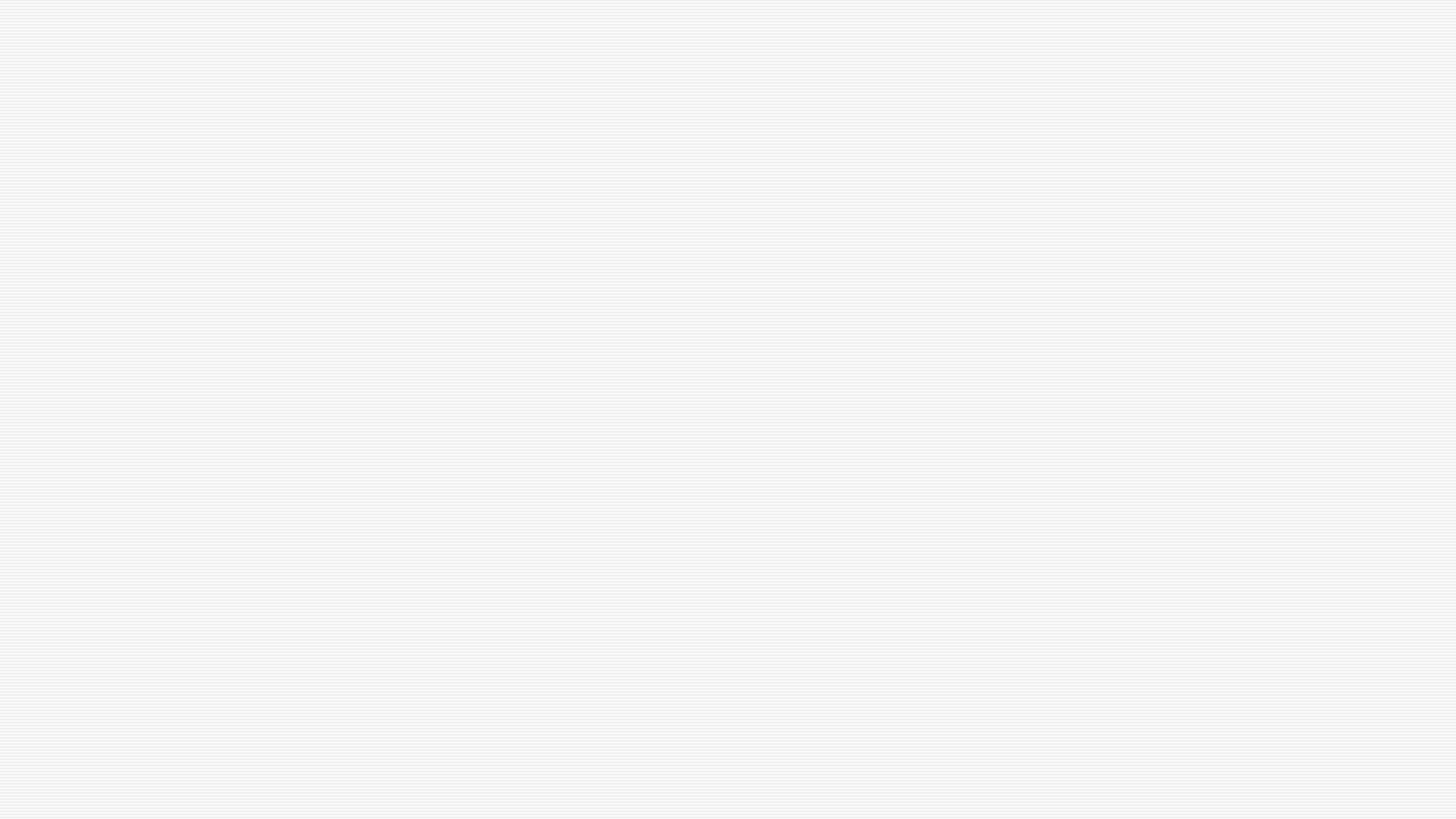 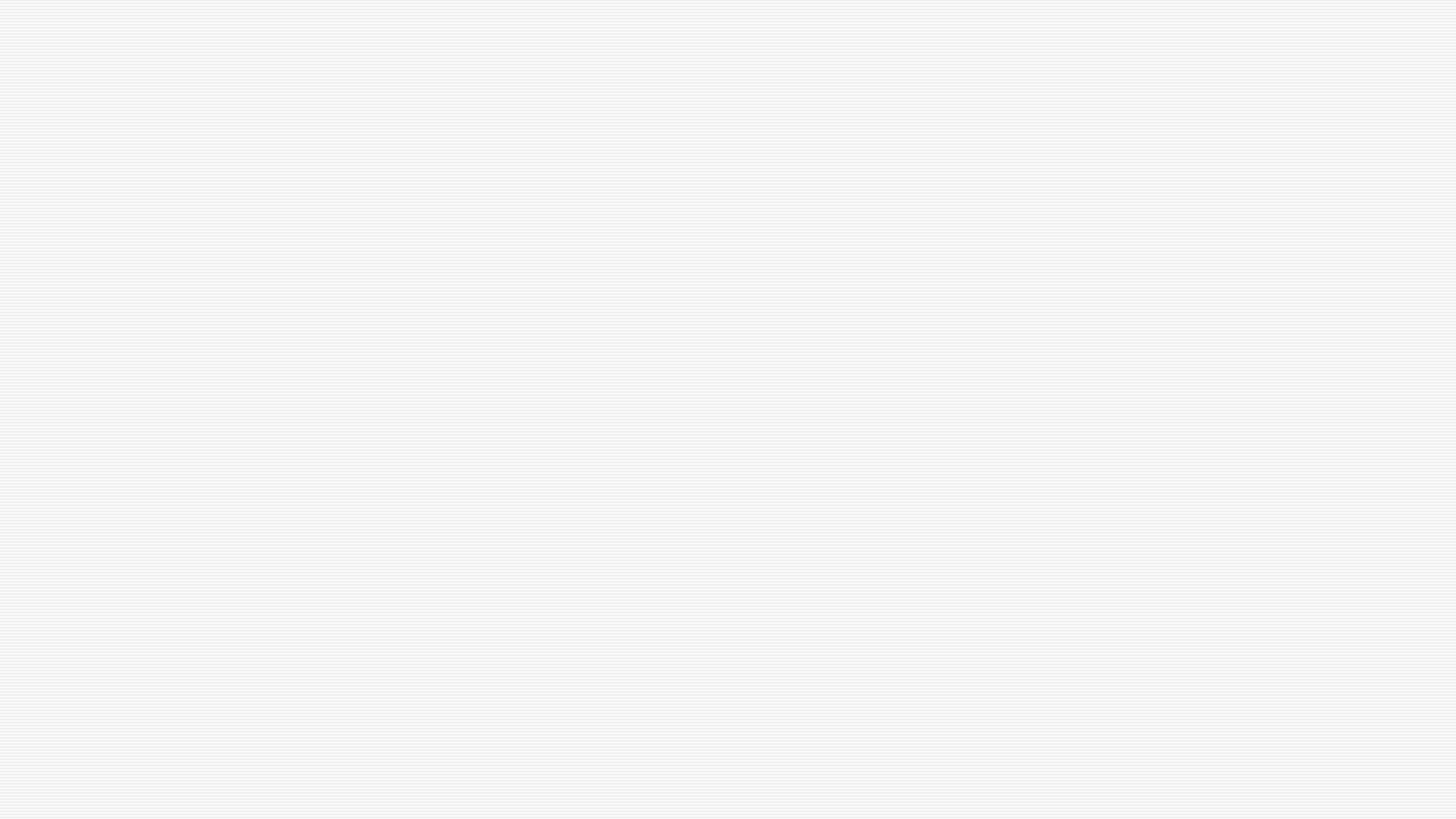 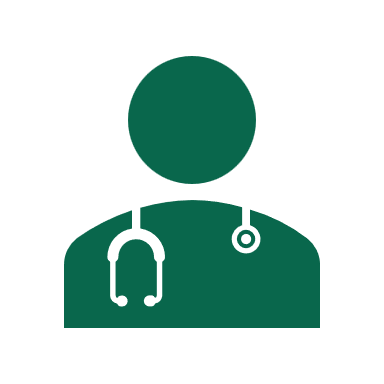 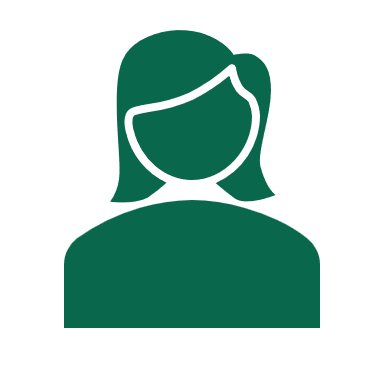 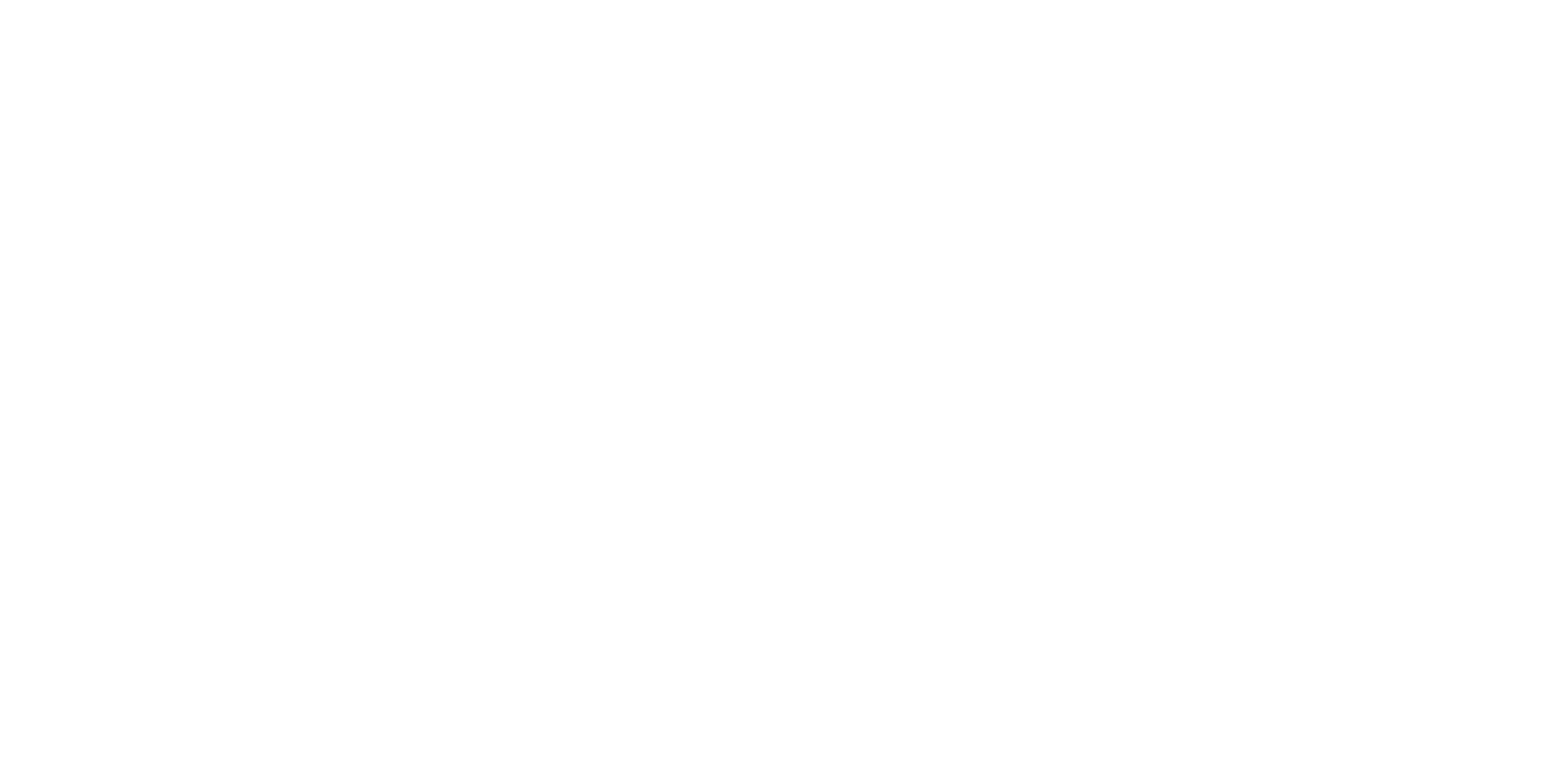 Challenges 
to 
Patient engagement 
for 
Immigrant women
z
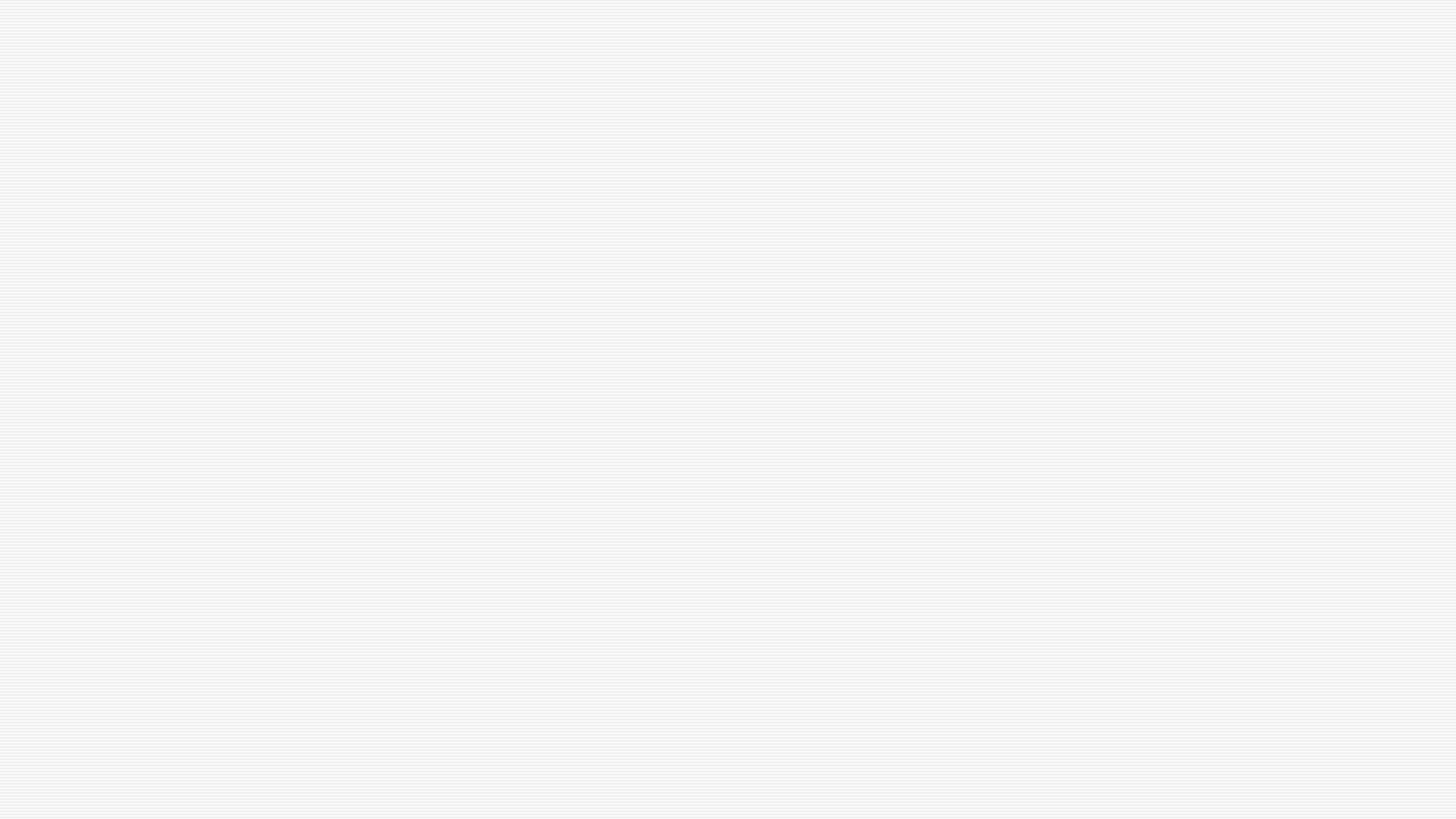 [Speaker Notes: Gender role and preferences]
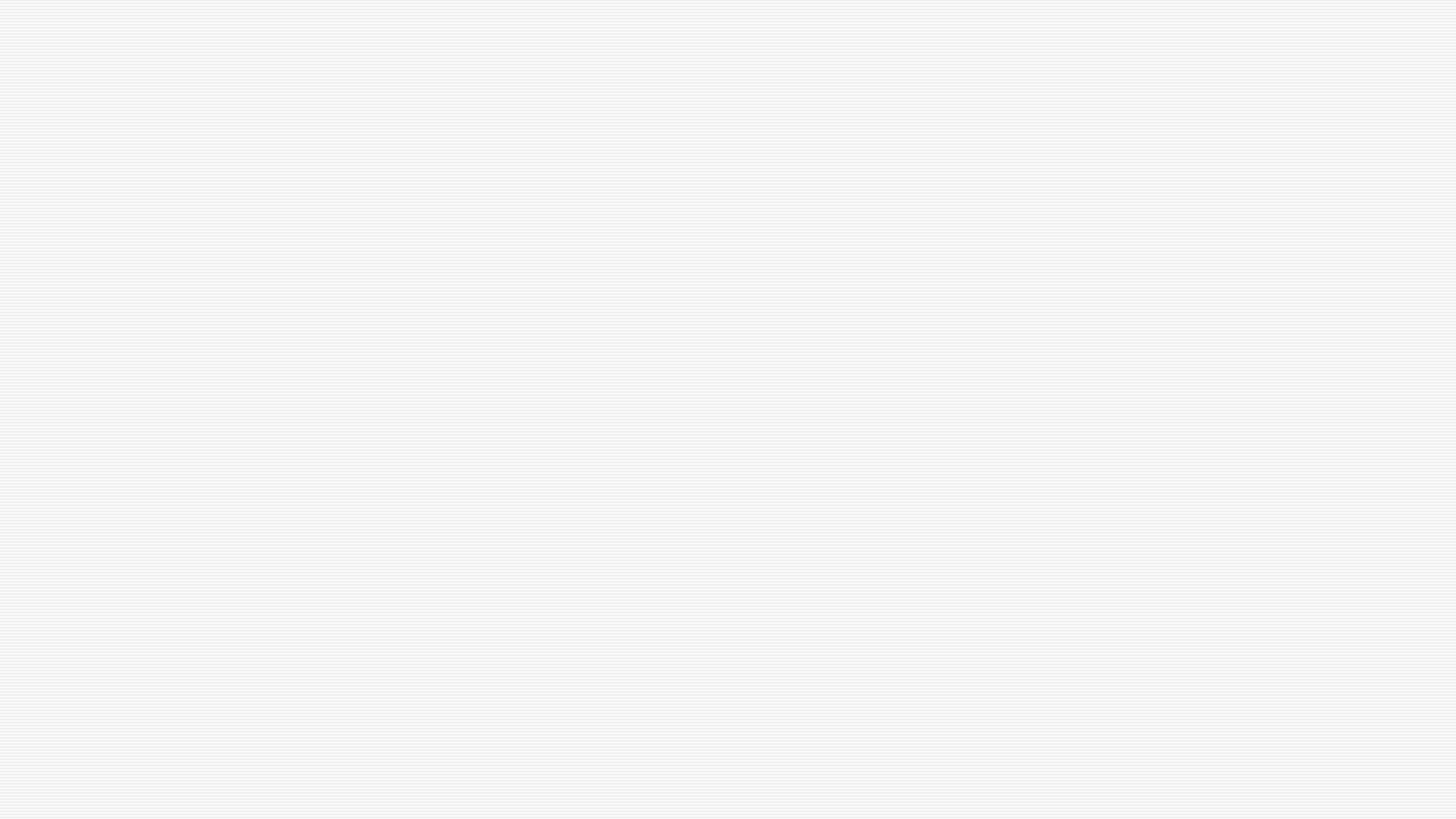 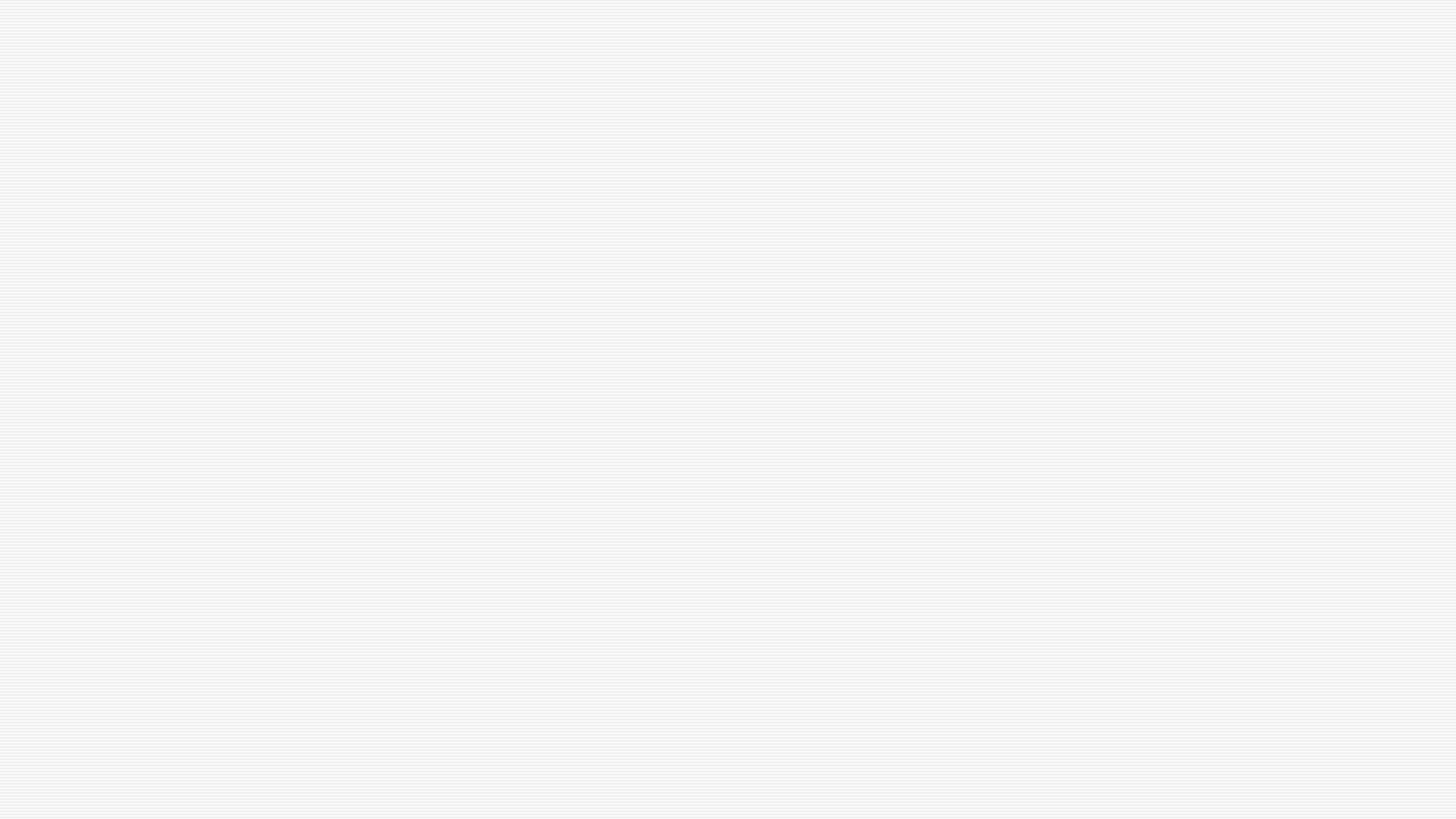 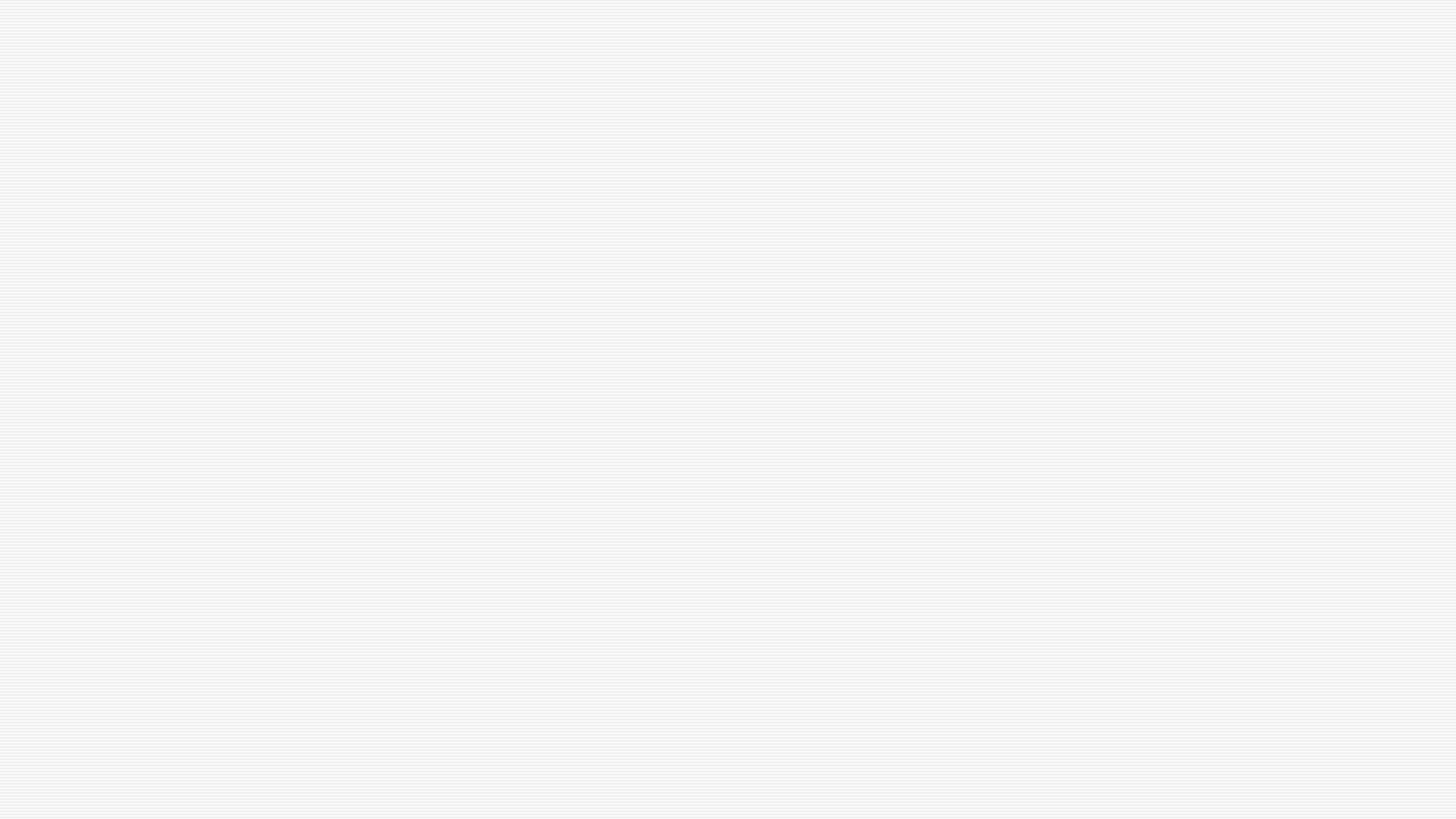 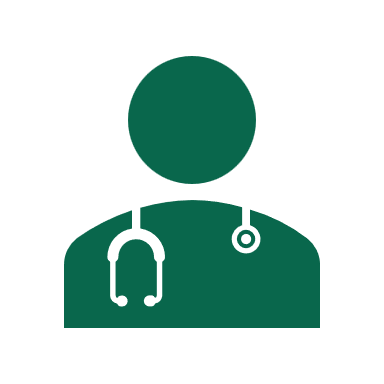 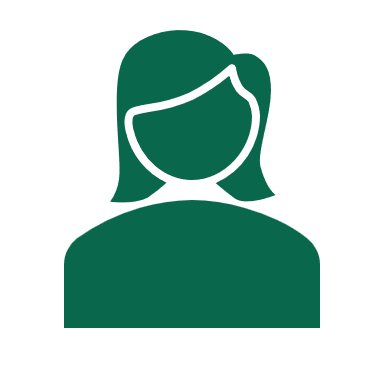 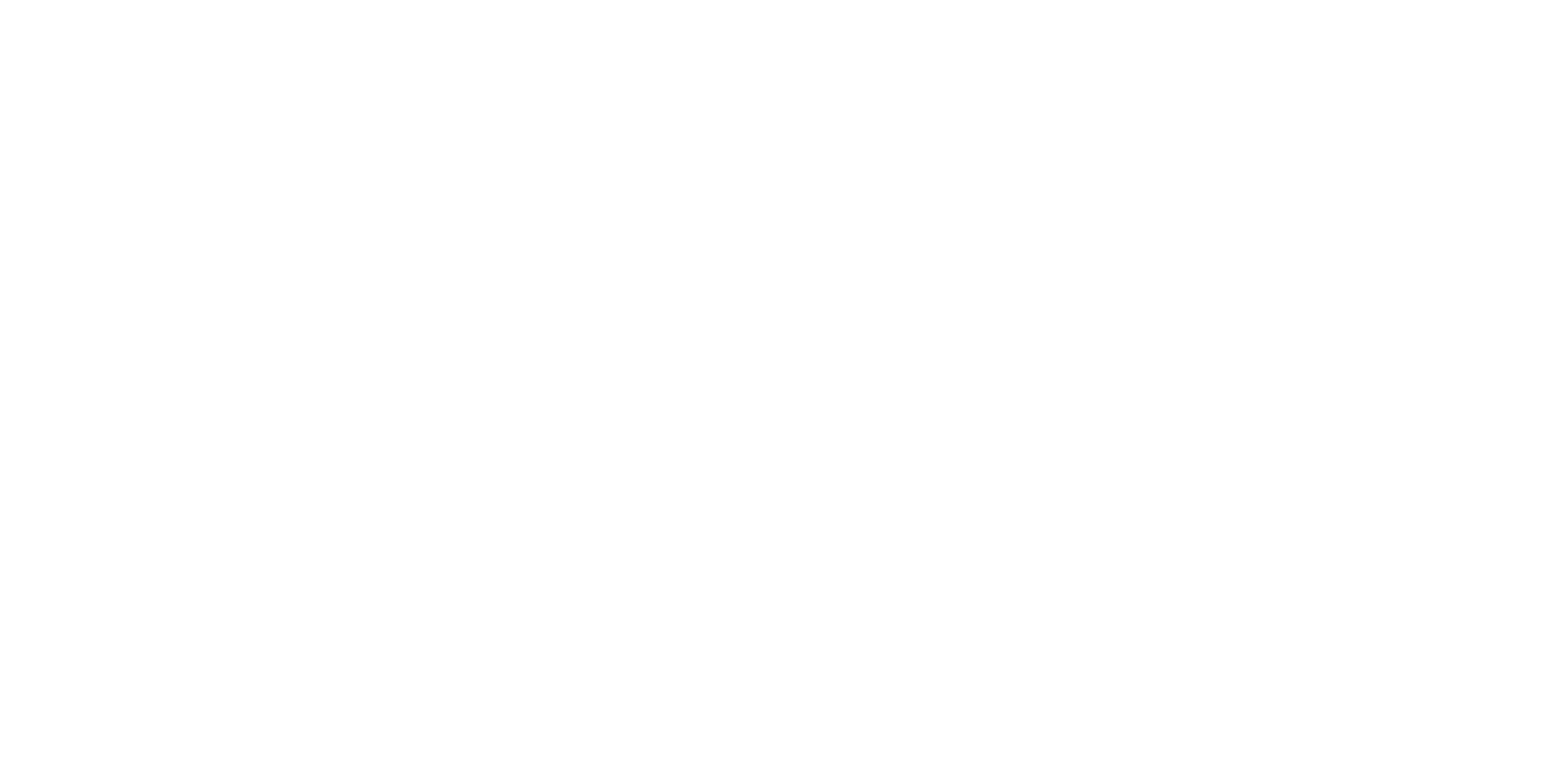 Benefits 
of
Patient engagement 
for 
Immigrant women
z
“Care, Share, Aware”
Paradigmatic shift from determining "what is the matter?" to discovering "what matters to you?" 

Accountability for health-improving behaviours that correlate with better outcomes 

Peer support, e.g., Immigrant Women’s Peer Support Program (IWPSP)
“Nothing about me without me”
- Valerie Billingham, 1998
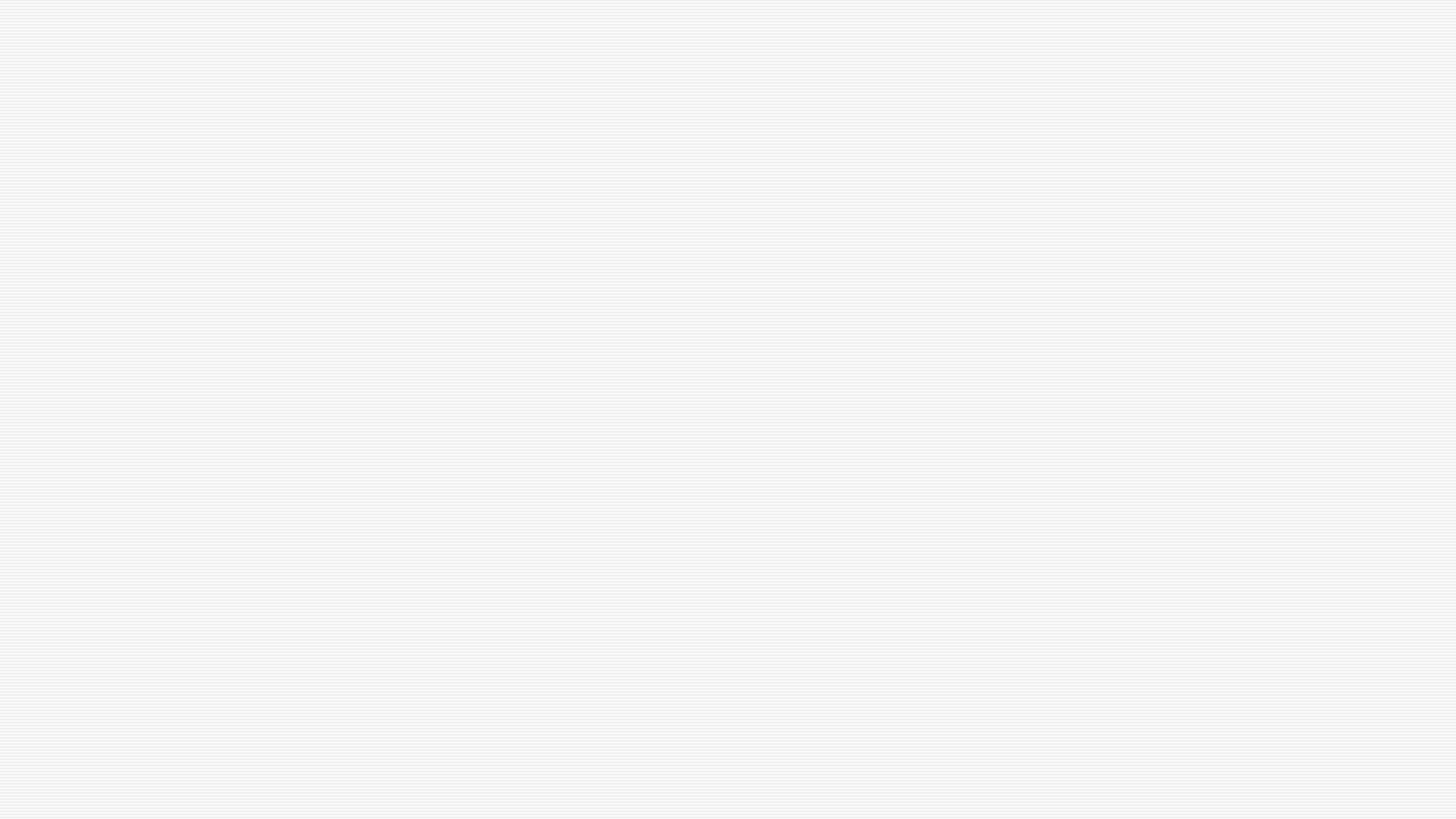 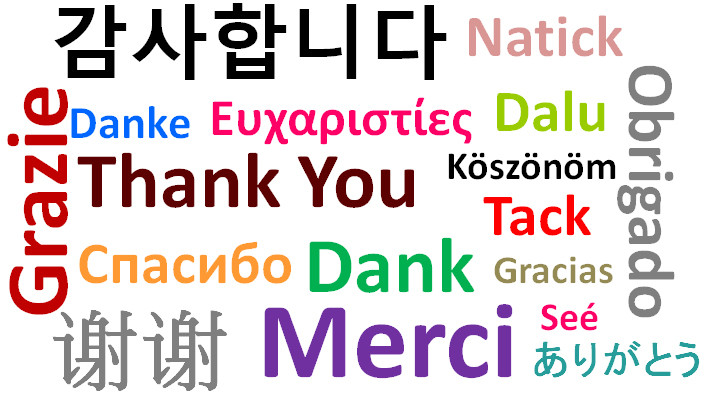 Source: DU Beat
farzana.ali@usask.ca

fali@ccsa.ca
Email:
REFERENCES
Patient Engagement Action Team. 2017. Engaging Patients in Patient Safety – a Canadian Guide. Canadian Patient Safety Institute. Last modified February 2018. Available at: www.patientsafetyinstitute.ca/engagingpatients

Nelson G, Ochocka J, Griffin K, Lord J. “Nothing about me, without me”: Participatory action research with self-help/mutual aid organizations for psychiatric consumer/survivors. American journal of community psychology. 1998 Dec 1;26(6):881-912.

Dahlborg T. Systems level improvements begins with individual relationships [Internet]. [cited 26 September 2019]. Available from: https://tdahlborg.wordpress.com/2015/08/20/systems-level-improvements-begins-with-individual-relationships

Gallivan J, Kovacs Burns K, Bellows M, Eigenseher C. The many faces of patient engagement. J Particip Med. 2012 Dec;4:e32.

Carman KL, Dardess P, Maurer M, Sofaer S, Adams K, Bechtel C, Sweeney J. Patient and family engagement: a framework for understanding the elements and developing interventions and policies. Health Affairs. 2013 Feb 1;32(2):223-31.

Iap2canada.ca. (2014). IAP2 spectrum. [online] Available at: https://iap2canada.ca/Resources/Documents/0702-Foundations-Spectrum-MW-rev2%20(1).pdf [Accessed 2 Jul. 2019].


SCPOR Patient-Oriented Research: Level of Engagement Tool [Internet]. Saskatchewan Centre for Patient-Oriented Research (SCPOR). [cited 26 September 2019]. Available from: https://www.scpor.ca/scpor-patientoriented-research-level-of-engagement-tool

Kuile S, Rousseau C, Munoz M, Nadeau L, Ouimet M. The universality of the Canadian health care system in question: Barriers to services for immigrants and refugees. International Journal of Migration, Health and Social Care. 2007 Jul 1;3(1):15-26.

Of Perusing Languages [Internet]. 2017 [cited 26 September 2019]. Available from: http://dubeat.com/2017/02/of-perusing-languages/